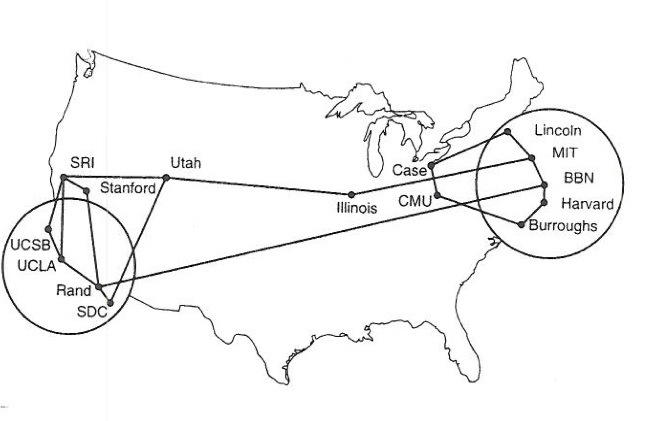 CS 125 – ApplicationsThe WebReading: K&R C2
Note to Students:
The course slides are a combination of slides from:
Peterson & Davie
Kurose & Ross
My previous lectures
I claim no copyright for any of the material and would recommend either book for a detailed treatment of the material.
9/10/18
1
IP
IP
IP
Ethernet
interface
IP Suite In Action: End Hosts vs. Routers
host
host
HTTP message
HTTP
HTTP
TCP segment
TCP
TCP
router
router
IP packet
IP packet
IP packet
IP
Ethernet
interface
SONET
interface
Ethernet
interface
Ethernet
interface
SONET
interface
9/10/18
Frame
2
www.someschool.edu/someDept/pic.gif
path name
host name
Web and HTTP
First, a review…
web page consists of objects
object can be HTML file, JPEG image, Java applet, audio file,…
web page consists of base HTML-file which includes several referenced objects
each object is addressable by a URL, e.g.,
9/10/18
3
HTTP response
HTTP response
HTTP request
HTTP request
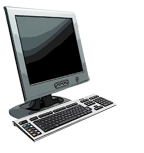 HTTP overview
HTTP: hypertext transfer protocol
Web’s application layer protocol
client/server model
client: browser that requests, receives, (using HTTP protocol) and “displays” Web objects 
server: Web server sends (using HTTP protocol) objects in response to requests
PC running
Firefox browser
server 
running
Apache Web
server
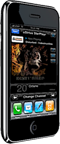 iPhone running
Safari browser
9/10/18
4
HTTP overview (continued)
uses TCP:
client initiates TCP connection (creates socket) to server,  port 80
server accepts TCP connection from client
HTTP messages (application-layer protocol messages) exchanged between browser (HTTP client) and Web server (HTTP server)
TCP connection closed
HTTP is “stateless”
server maintains no information about past client requests
aside
protocols that maintain “state” are complex!
past history (state) must be maintained
if server/client crashes, their views of “state” may be inconsistent, must be reconciled
9/10/18
5
HTTP connections
non-persistent HTTP
at most one object sent over TCP connection
connection then closed
downloading multiple objects required multiple connections
persistent HTTP
multiple objects can be sent over single TCP connection between client, server
9/10/18
6
Non-persistent HTTP
suppose user enters URL:
(contains text, 
references to 10 
jpeg images)
www.someSchool.edu/someDepartment/home.index
1a. HTTP client initiates TCP connection to HTTP server (process) at www.someSchool.edu on port 80
1b. HTTP server at host www.someSchool.edu waiting for TCP connection at port 80.  “accepts” connection, notifying client
2. HTTP client sends HTTP request message (containing URL) into TCP connection socket. Message indicates that client wants object someDepartment/home.index
3. HTTP server receives request message, forms response message containing requested object, and sends message into its socket
5. HTTP client receives response message containing html file, displays html.  Parsing html file, finds 10 referenced jpeg  objects
4. HTTP server closes TCP connection.
Steps 1- 5 Repeated 10 Times
   Lots of Traffic
time
9/10/18
7
Non-persistent HTTP: response time
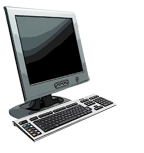 RTT (definition): time for a small packet to travel from client to server and back
HTTP response time:
one RTT to initiate TCP connection
one RTT for HTTP request and first few bytes of HTTP response to return
file transmission time
non-persistent HTTP response time =   	
   2RTT+ file transmission  time
initiate TCP
connection
RTT
request
file
time to 
transmit 
file
RTT
file
received
time
time
How long is transmit time
9/10/18
2-8
Persistent HTTP
non-persistent HTTP issues:
requires 2 RTTs per object
OS overhead for each TCP connection
browsers often open parallel TCP connections to fetch referenced objects

MyEXP - NSF
persistent  HTTP:
server leaves connection open after sending response
subsequent HTTP messages  between same client/server sent over open connection
client sends requests as soon as it encounters a referenced object
as little as one RTT for all the referenced objects
9/10/18
9
HTTP request message
two types of HTTP messages: request, response
HTTP request message:
ASCII (human-readable format)
carriage return character
line-feed character
request line
(GET, POST, 
HEAD commands)
GET /index.html HTTP/1.1\r\n
Host: www-net.cs.umass.edu\r\n
User-Agent: Firefox/3.6.10\r\n
Accept: text/html,application/xhtml+xml\r\n
Accept-Language: en-us,en;q=0.5\r\n
Accept-Encoding: gzip,deflate\r\n
Accept-Charset: ISO-8859-1,utf-8;q=0.7\r\n
Keep-Alive: 115\r\n
Connection: keep-alive\r\n
\r\n
header
 lines
carriage return, 
line feed at start
of line indicates
end of header lines
* Check out the online interactive exercises for more e/
9/10/18
10
~
~
~
~
~
~
~
~
value
value
header field name
header field name
cr
cr
lf
lf
cr
lf
HTTP request message: general format
request
line
sp
sp
version
cr
method
URL
lf
header
lines
entity body
body
9/10/18
11
Uploading form input
POST method:
web page often includes form input
input is uploaded to server in entity body
URL method:
uses GET method
input is uploaded in URL field of request line:
www.somesite.com/animalsearch?monkeys&banana
9/10/18
12
Method/Command  types
HTTP/1.0:
GET
POST
HEAD
asks server to leave requested object out of response
HTTP/1.1:
GET, POST, HEAD
PUT
uploads file in entity body to path specified in URL field
DELETE
deletes file specified in the URL field
9/10/18
13
HTTP response message
status line
(protocol
status code
status phrase)
HTTP/1.1 200 OK\r\n
Date: Sun, 26 Sep 2010 20:09:20 GMT\r\n
Server: Apache/2.0.52 (CentOS)\r\n
Last-Modified: Tue, 30 Oct 2007 17:00:02 GMT\r\n
ETag: "17dc6-a5c-bf716880"\r\n
Accept-Ranges: bytes\r\n
Content-Length: 2652\r\n
Keep-Alive: timeout=10, max=100\r\n
Connection: Keep-Alive\r\n
Content-Type: text/html; charset=ISO-8859-1\r\n
\r\n
data data data data data ...
caching
header
 lines
data, e.g., 
requested
HTML file
* Check out the online interactive exercises
9/10/18
14
HTTP response status codes
status code appears in 1st line in server-to-client response message.
some sample codes:
200 OK
request succeeded, requested object later in this msg
301 Moved Permanently
requested object moved, new location specified later in this msg (Location:)
400 Bad Request
request msg not understood by server
404 Not Found
requested document not found on this server
505 HTTP Version Not Supported
9/10/18
15
Trying out HTTP (client side)
1. Telnet to your favorite Web server:
opens TCP connection to port 80
    (default HTTP server port) 
     at gaia.cs.umass. edu.
anything typed in will be sent 
     to port 80 at gaia.cs.umass.edu
telnet gaia.cs.umass.edu 80
2. type in a GET HTTP request:
GET /kurose_ross/interactive/index.php HTTP/1.1
Host: gaia.cs.umass.edu
by typing this in (hit carriage
return twice), you send
this minimal (but complete) 
GET request to HTTP server
3. look at response message sent by HTTP server!
(or use Wireshark to look at captured HTTP request/response)
9/10/18
16
Cookies: User-server state
example:
Susan always access Internet from PC
visits specific e-commerce site for first time
when initial HTTP requests arrives at site, site creates: 
unique ID
entry in backend database for ID
many Web sites use cookies
four components:
1) cookie header line of HTTP response message
2) cookie header line in next HTTP request message
3) cookie file kept on user’s host, managed by user’s browser
4) back-end database at Web site
9/10/18
17
ebay 8734
usual http request msg
Amazon server
creates ID
1678 for user
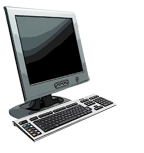 usual http response 
set-cookie: 1678
create
    entry
ebay 8734
amazon 1678
ebay 8734
amazon 1678
usual http request msg
cookie: 1678
access
cookie-
specific
action
usual http response msg
usual http response msg
access
usual http request msg
cookie: 1678
cookie-
specific
action
Cookies: keeping “state” (cont.)
client
server
cookie file
backend
database
one week later:
9/10/18
18
Cookies (continued)
aside
what cookies can be used for:
authorization
shopping carts
recommendations
user session state (Web e-mail)
cookies and privacy:
cookies permit sites to learn a lot about you
you may supply name and e-mail to sites
how to keep “state”:
protocol endpoints: maintain state at sender/receiver over multiple transactions
cookies: http messages carry state
9/10/18
19
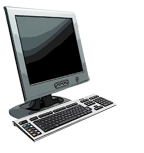 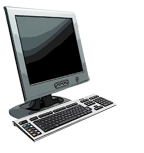 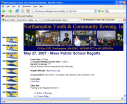 HTTP request
HTTP request
HTTP response
HTTP response
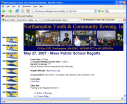 HTTP request
HTTP response
Web caches (proxy server)
goal: satisfy client request without involving origin server
user sets browser: Web accesses via  cache
browser sends all HTTP requests to cache
object in cache: cache returns object 
else cache requests object from origin server, then returns object to client
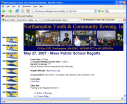 proxy
server
client
origin 
server
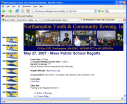 client
Why:
Time, Traffic, Monitor
origin 
server
9/10/18
20
More about Web caching
why Web caching?
reduce response time for client request
reduce traffic on an institution’s access link
Internet dense with caches: enables “poor” content providers to effectively deliver content (so too does P2P file sharing)
cache acts as both client and server
server for original requesting client
client to origin server
typically cache is installed by ISP (university, company, residential ISP)
9/10/18
21
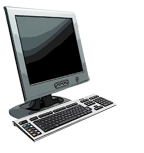 HTTP response
HTTP/1.0 
304 Not Modified
Conditional GET
Goal: don’t send object if cache has up-to-date cached version
no object transmission delay
lower link utilization
cache: specify date of cached copy in HTTP request
If-modified-since: <date>
server: response contains no object if cached copy is up-to-date: 
HTTP/1.0 304 Not Modified
server
client
HTTP request msg
If-modified-since: <date>
object 
not 
modified
before
<date>
HTTP request msg
If-modified-since: <date>
object 
modified
after 
<date>
HTTP response
HTTP/1.0 200 OK
<data>
9/10/18
22